1. The Formation of Lamellar
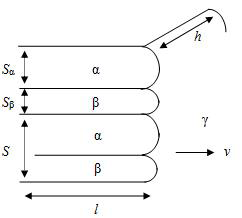 b) Estimate the radius of curvature
Assume that each tip has a constant curvature.
 rα=-Sα/(2cosθα), rβ=-Sβ/(2cosθβ)

We can get 2 equations from the force balance.
 γαsin(π-θα) = γβsin(π-θβ)
 γαβ = γαcos(π-θα) + γβcos(π-θβ)

We can get the relation of the angle and surface energies
cos θα = (γβ2-γα2-γαβ2)/(2γαγαβ)
cos θα = (γα2-γβ2-γαβ2)/(2γβγαβ)

∴ rα = Sαγαγαβ/(γαβ2+γα2-γβ2),
   rβ = Sβγβγαβ/(γαβ2+γβ2-γα2)
(Sα and Sβ are proportional to S with coefficient determined by lever rule and phase diagram.)








      Figure1. Force balance diagram
Why the tip of each layer has a curvature?
 The curvature is balance between surface tension and surface energy in local equilibrium.  The slope of side of tip is fixed by surface tension,( ∵ force balance) and the nature want to lowest free energy at equilibrium, so the interface has smooth curve to reach the lowest free energy with given conditions.
δ
↔
c) Show that ΔGcapillarity(S) = ΔGinterfacial(S)
Let δ is length of growth of tip.
ΔGcapillarity(S) = (γα/rα)Sαhδ+ (γβ/rβ)Sβhδ 
                = hδ{(γαβ2+γα2-γβ2)/γαβ+(γαβ2+γβ2-γα2)/γαβ}
                = hδ(2γαβ)
ΔGinterfacial(S) = hδ(2γαβ)

∴ ΔGcapillarity(S) = ΔGinterfacial(S)
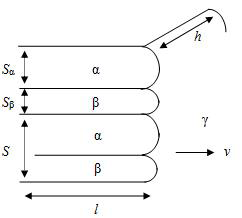 γα
γαβ
θα
θβ
γβ
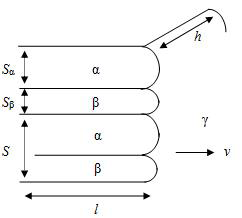 MSE 20110085 도경연
AMSE502 Phase Transformations HW#4
1
2. The Grain Growth with Monte Carlo Simulation
<V> = k0exp(-ε/τ)tn       ln[<V>] = ln[k0] - ε/τ +n ln[t]    ※ Bold letters are variables
a)	Find the time dependence of the average grain size
	Simulation setting:
		Initial # of grains(N)= 512000
		Total volume(V)      = 512000
		Total steps(10t)       = 500
		Sampling frequency = 10
		Temperature level(τ) = 4
 	 ∴ n = 0.55


Find the temperature dependence of grain growth and the activation energy
	Simulation setting:
		Step1: prebaking
		Initial # of grains    = 64000
		Total steps             = 100
		Temperature level    = 4
		Step2: grain growth
		Initial # of grains    = 11274
		Total steps             = 400
		Sampling frequency = 100
		Temperature level    = 1,4,7,10,13,16,19
	 ∴ The activation energy is increased as high temperature level
	and time duration. It is related to the surface flatness.
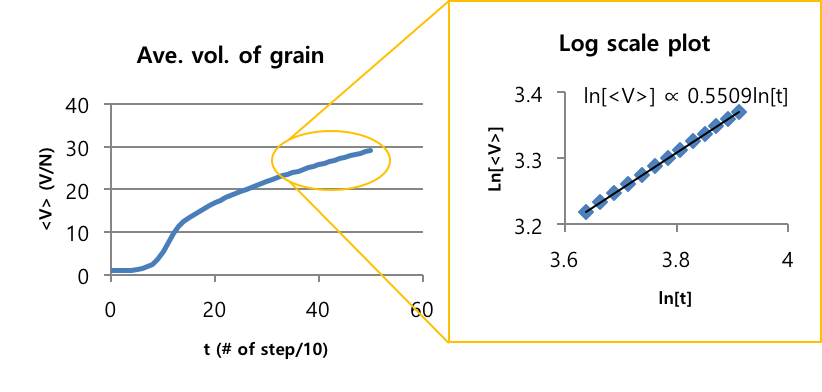 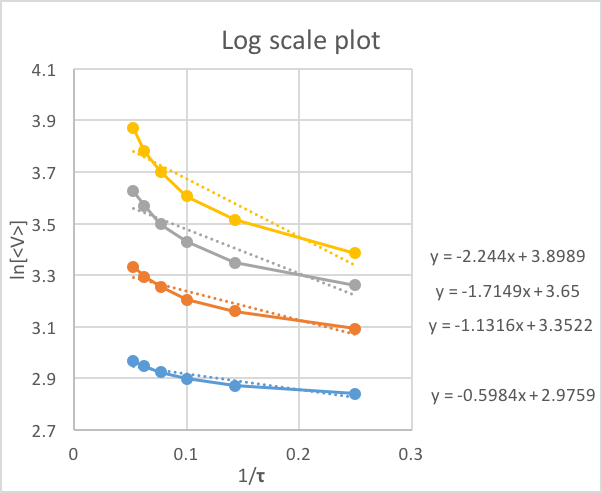 # of steps
    400
    300
    200

    100
MSE 20110085 도경연
AMSE502 Phase Transformations HW#4
2
Appendix
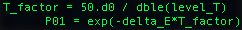 2016. 12. 15.
AMSE502 Phase Transformations
3
Appendix
2016. 12. 15.
AMSE502 Phase Transformations
4